Basics of the Circulatory System
outline and educational goals
Vascular System
	fluids in motion, flow-resistance-viscosity
	peripheral network, resistance regulation

The Heart
	Frank-Starling law of contraction
	determinants of cardiac output
		preload
		afterload
		contractility 
	cardiac cycle
	pressure-volume loops of LV
	ejection fraction
	mechanical work, oxygen consumption
	management of low flow states
	what shows SvO2
FLUID AT REST
HYDROSTATIC PRESSURE
(dynamic energy)
Vascular System
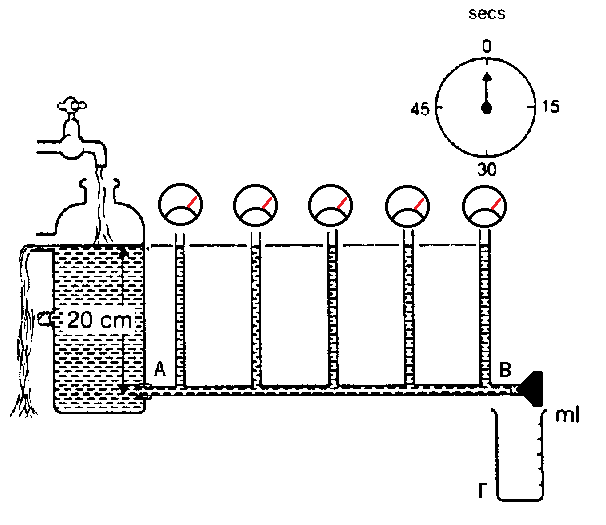 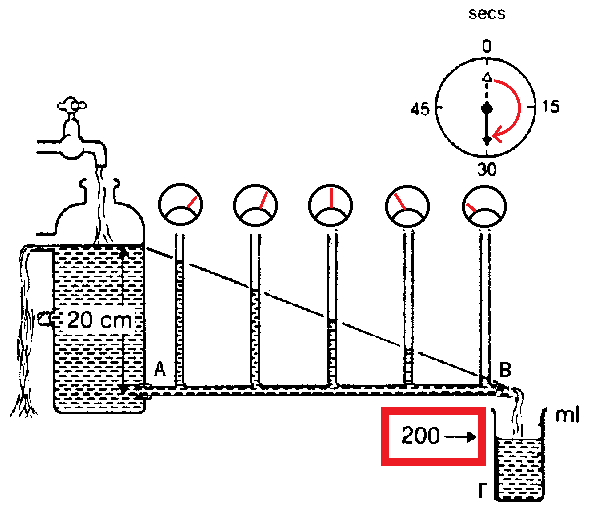 FLUID IN MOTION
PRESSURE GRADIENT
(transition of dynamic energy to mechanical work)
OUTPUT / FLOW
Q = V / t
Q = ΔΡ / R
In non-ideal fluids, internal molecular forces resist in motion
For non-ideal fluids, motion (in other words flow) always consumes energy
Flow is a result of pressure gradient
This feature of non-ideal fluids to resist in motion is viscosity
Q = V / t
   Q = ΔΡ / R
Q = V / t
   Q = ΔΡ / R

            π r 4
   Q =             ΔΡ
            8 n l
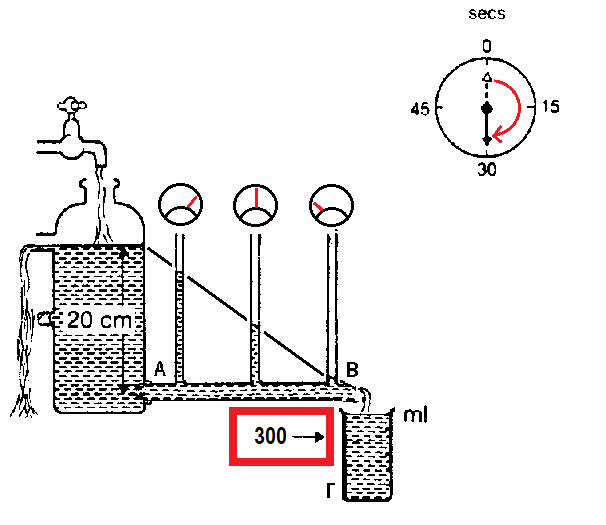 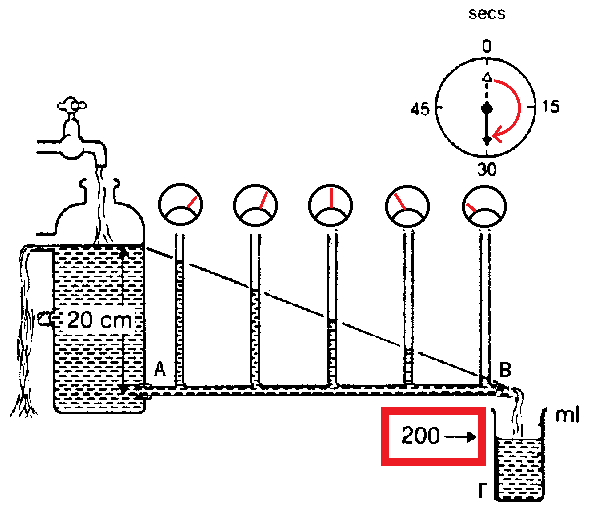 pressure gradient :   ΔP=PA-PB
shorter 
increased radius
Poiseuille’s law
INCREASED 
OUTPUT
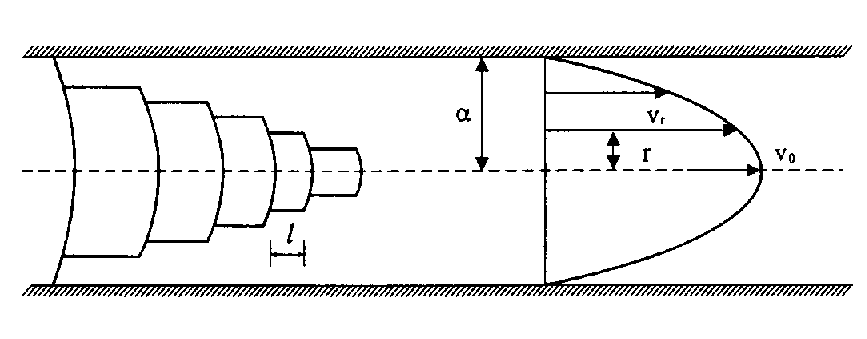 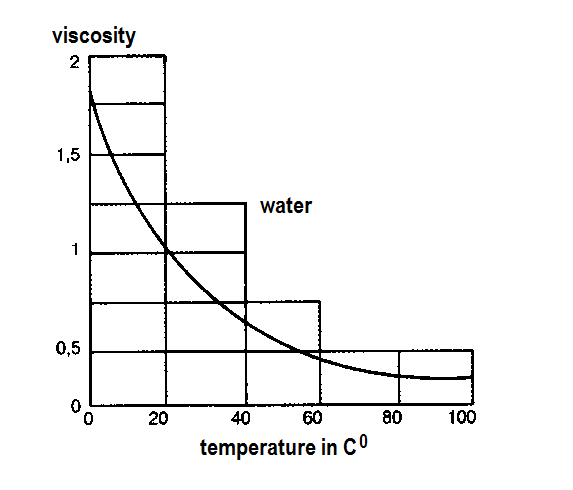 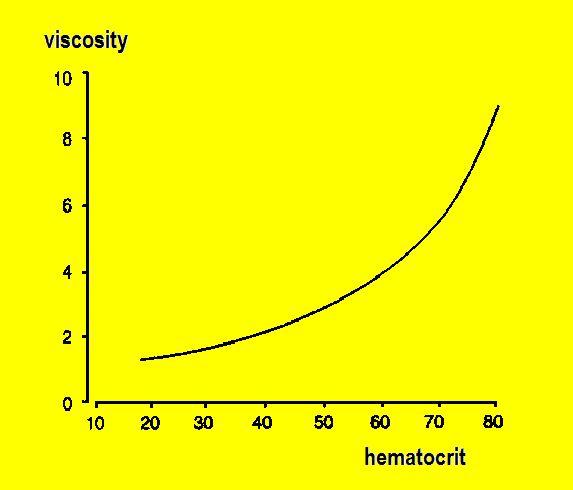 Q = V / t
   Q = ΔΡ / R
Q = V / t
   Q = ΔΡ / R

            π r 4
   Q =             ΔΡ
            8 n l
viscosity
BLOOD
Important for anesthesiologists
Flow depends on the geometrical configuration of the network
Flow depends on the rheological characteristics of the fluid
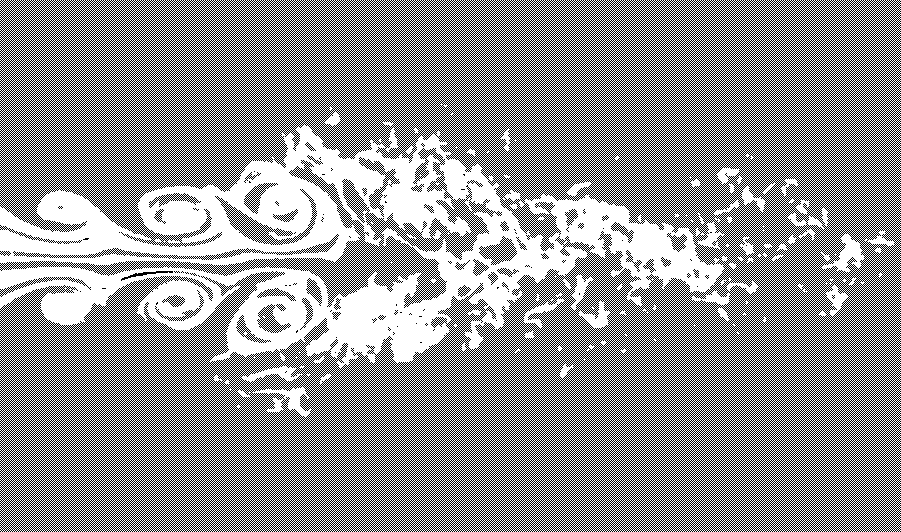 Q = V / t
   Q = ΔΡ / R
Q = V / t
   Q = ΔΡ / R

            π r 4
   Q =             ΔΡ
            8 n l
turbulence
all these form   resistance to flow
Flow depends on the geometrical configuration of the network
Flow depends on the rheological characteristics of the fluid
Flow and particularly consumed energy during motion
depend on the kind of flow
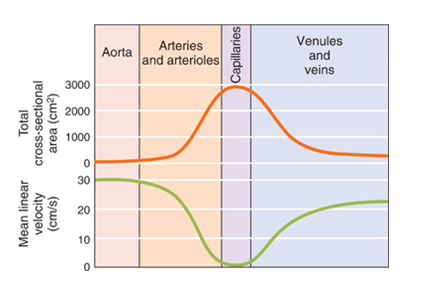 Relationship between total cross-sectional area and flow velocity
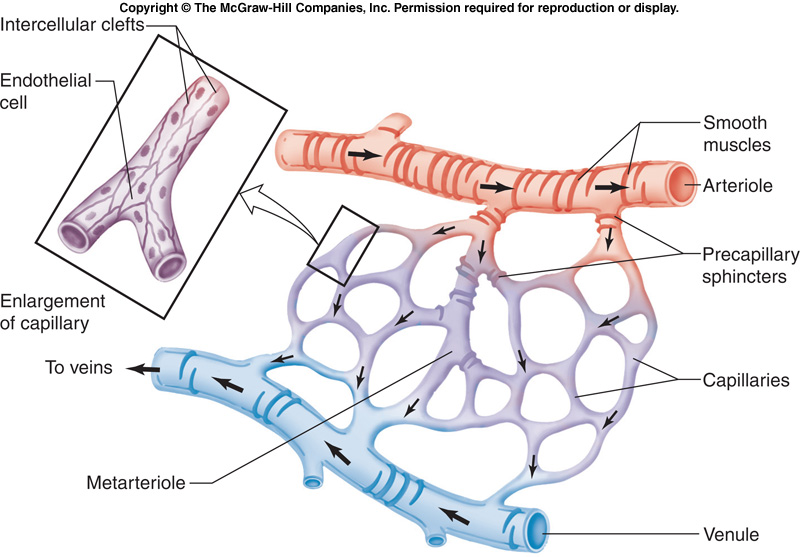 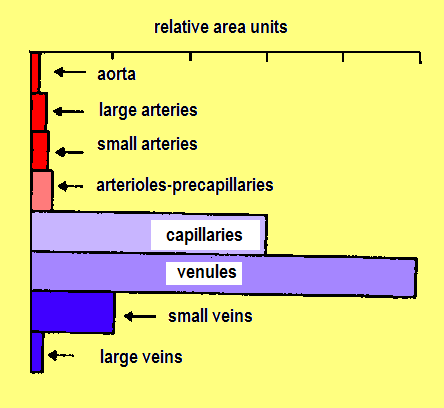 aorta		4    %
large arteries	5    %
middle arteries       10    %
small arteries	 6    %
arterioles               41    %
capillaries               27    %
venules	     	 4    %
small veins               0,3 %
veins  		 0,7 %
large veins 	 0,5 %
venae cavae	 1,5 %
ARTERIAL RESISTANCE
93%
VEIN RESISTANCE
7%
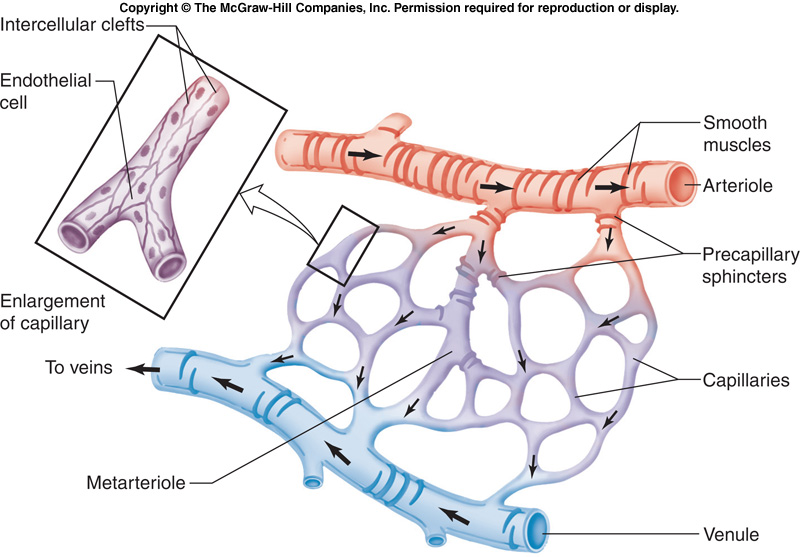 Neural controls                  Hormonal controls                                Local  controls
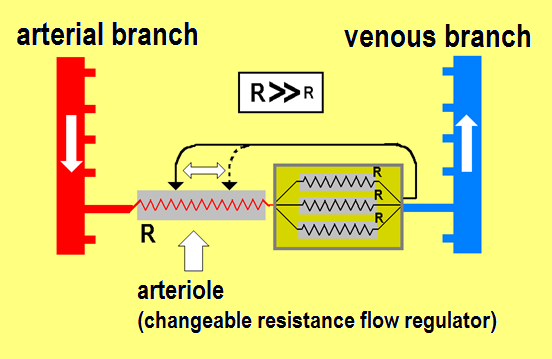 Major factors affecting arteriolar radius
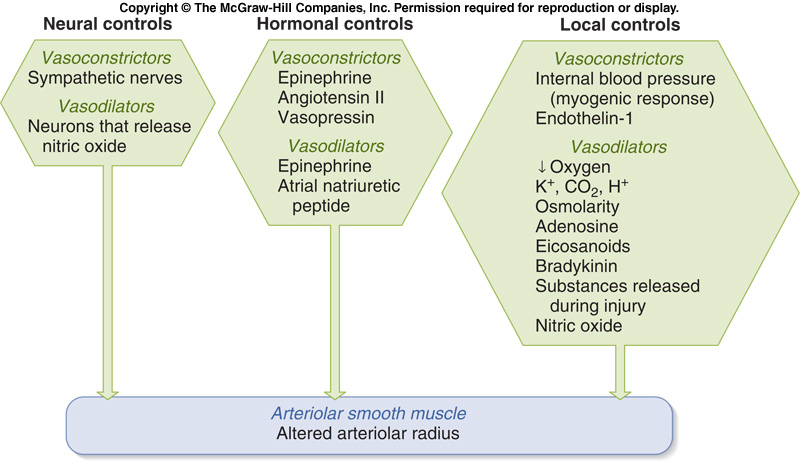 Major factors affecting SYSTEMIC VASCULAR RESISTANCE
Diversity among signals that influence contraction/relaxation in vascular circular smooth muscle implies a diversity of receptors and transduction mechanisms.
Frank-Starling law of contraction
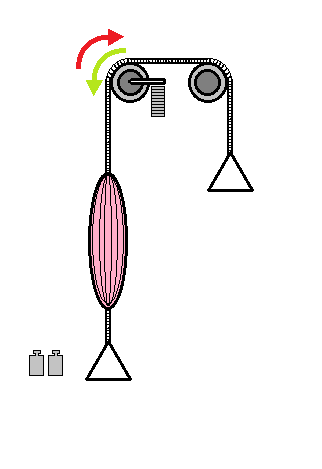 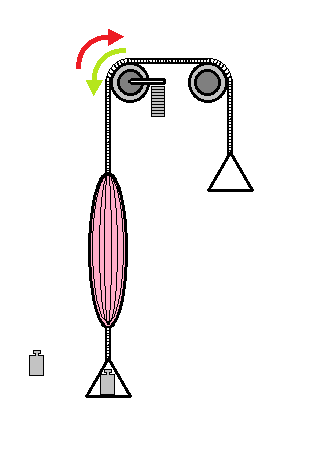 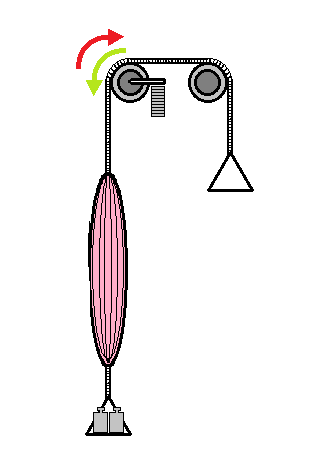 what is prerload ?
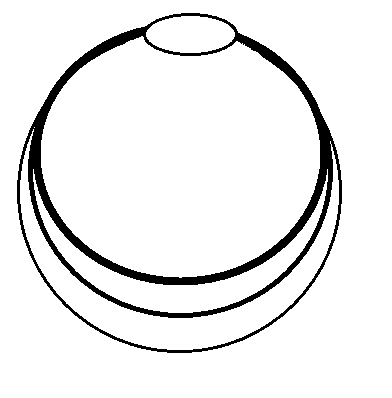 heart pumps whatever returns
and fills it
during diastole
fiber length
before contraction
power of contraction depends proportionally on pre-contraction fiber length
preload is the volume of the left ventricle before contraction (LVEDV)
Frank-Starling law of contraction
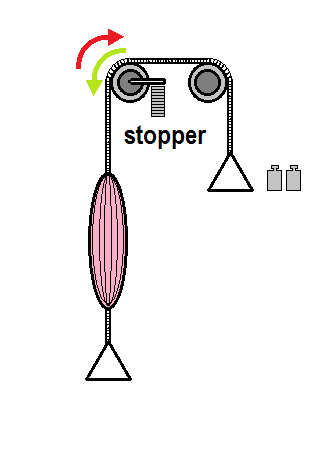 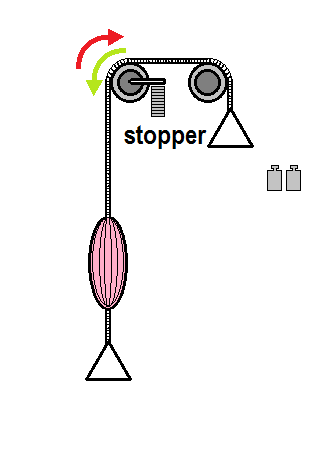 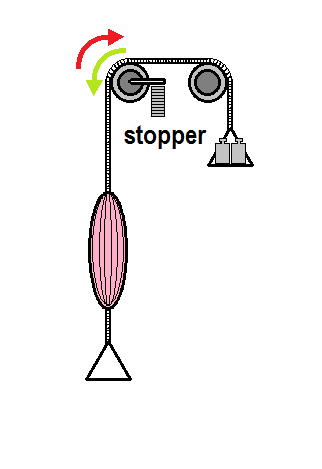 what is afterload ?
due to the stopper, heart “sees” after-load only when contraction starts 

before contraction and with aortic valve closed, heart is “unaware” of how much the afterload is

fiber length after contraction depends on the amount of afterload
fiber length
after contraction
power of contraction depends proportionally on pre-contraction fiber length
preload is the volume of the left ventricle before contraction (LVEDV)
Frank-Starling law of contraction
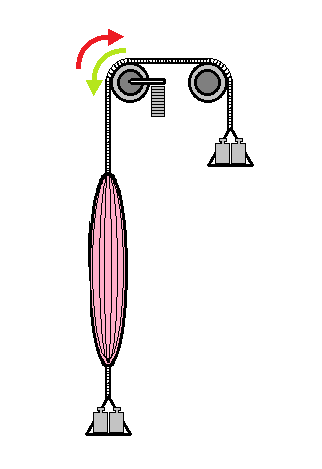 what is stroke volume
what is cardiac output
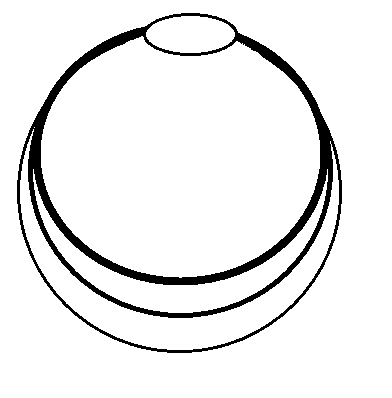 SV = EDV - ESV
CO = SV  x  HR
Stroke Volume is a result of :
the amount of preload  (increased preload results greater SV) 
the amount of afterload  (increased afterload results smaller SV)
the strength of contraction (depends on intrinsic and extrinsic factors)
CARDIAC OUTPUT is a result of :
the amount of preload  (increased preload results greater SV) 
the amount of afterload  (increased afterload results smaller SV)
the strength of contraction (depends on intrinsic and extrinsic factors)
heart rate
Frank-Starling law of contraction
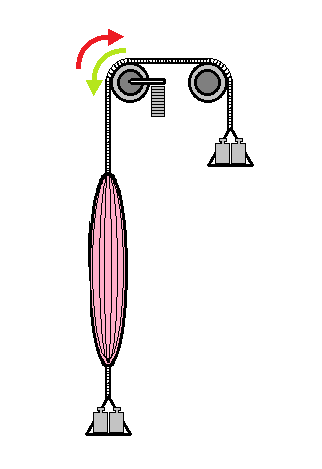 what is stroke volume
SV = EDV - ESV
CO = SV  x  HR
what is cardiac output
EVERY OF THESE CAN BE MODIFIED DURING ANESTHESIA
hemorrhage, loss of fluid, urine production, vasodilatation, allergic reaction, central block, mechanical ventilation, pain, awareness, vasoconstriction,  hypothermia,
electrolyte disturbance, infarction, drugs, mesenteric traction, other reflexes
EVERYTHING CAN BE MODIFIED BY THE ANESTHESIOLOGIST
CARDIAC OUTPUT is a result of :
the amount of preload  (increased preload results greater SV) 
the amount of afterload  (increased afterload results smaller SV)
the strength of contraction (depends on intrinsic and extrinsic factors)
heart rate
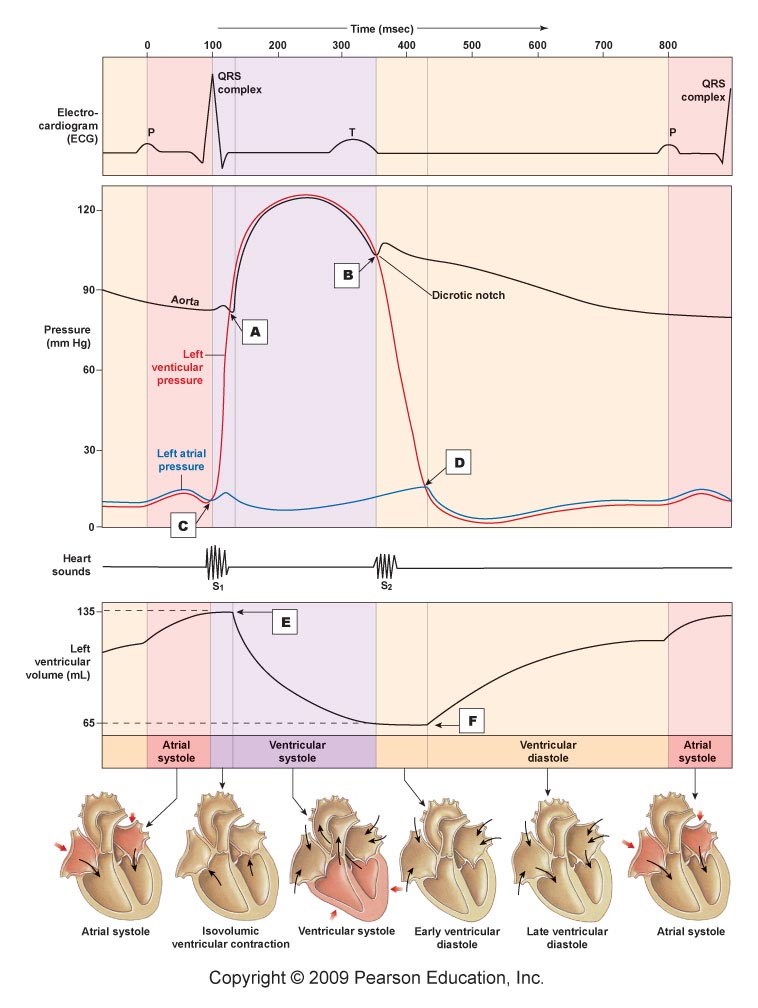 aortic valve closure
	early diastole, isovolumic relaxation
	great reduction of pressure
	no volume change
mitral valve opening
	further reduction of pressure
	quick volume increase 
	RAPID FILLING PHASE (RFP)

	late diastole
RFP
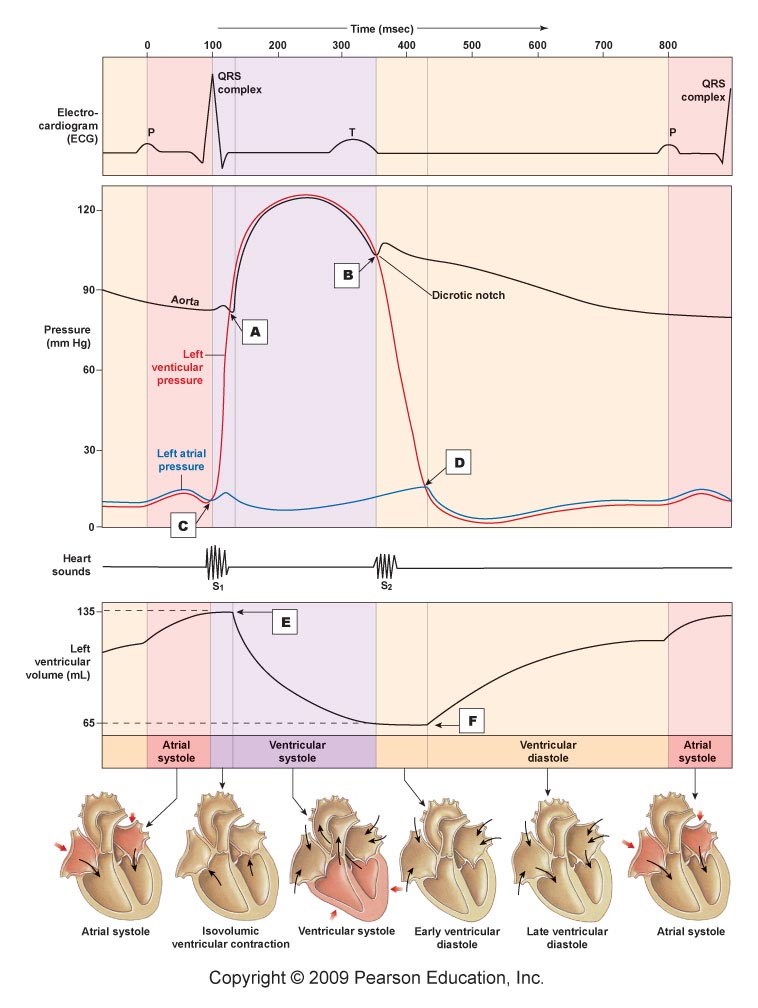 aortic  valve
closure
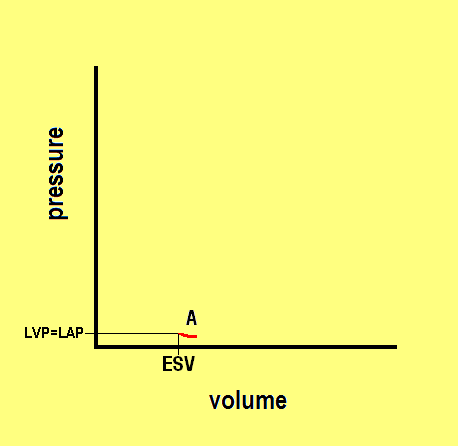 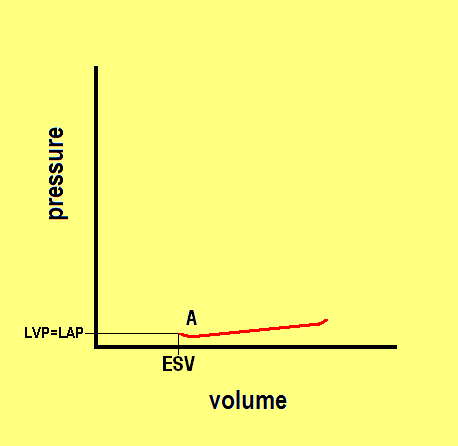 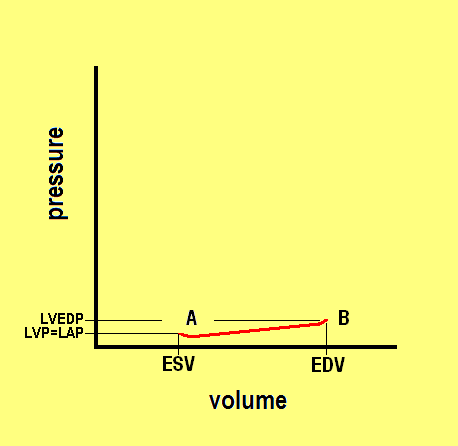 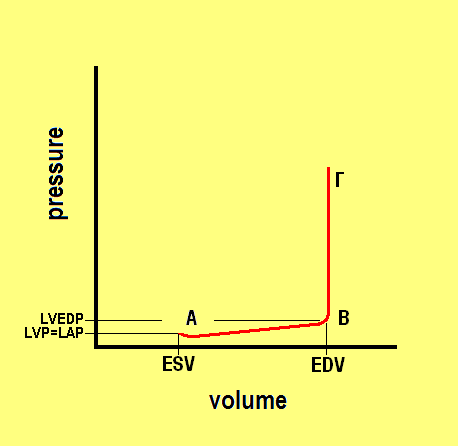 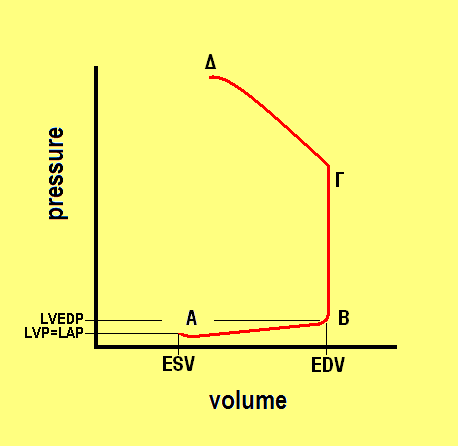 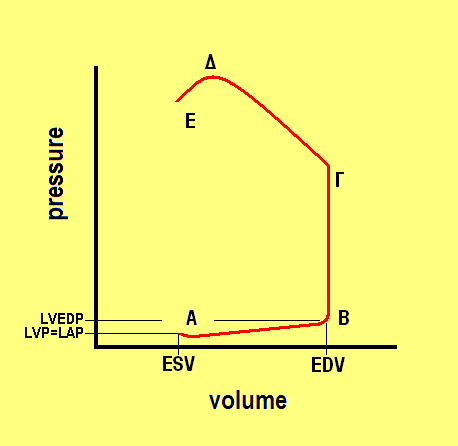 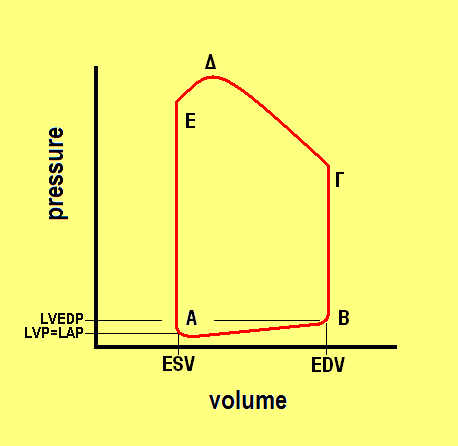 systolic pressure
diastolic
pressure
aortic valve
opening
mitral valve
opening
mitral valve
closure
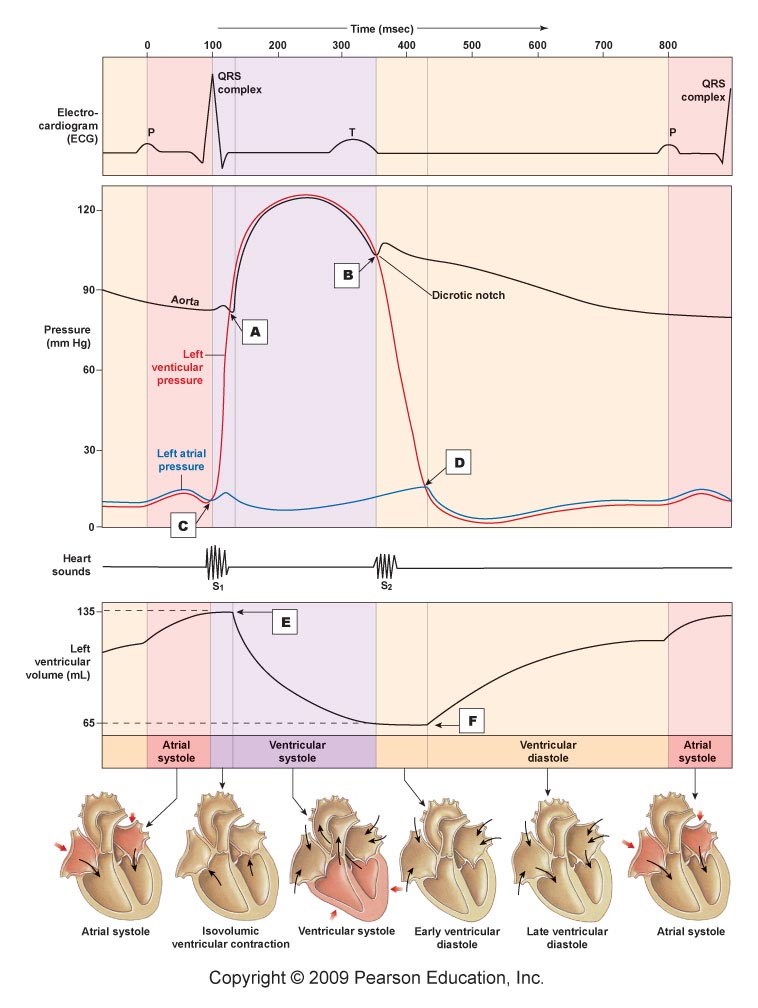 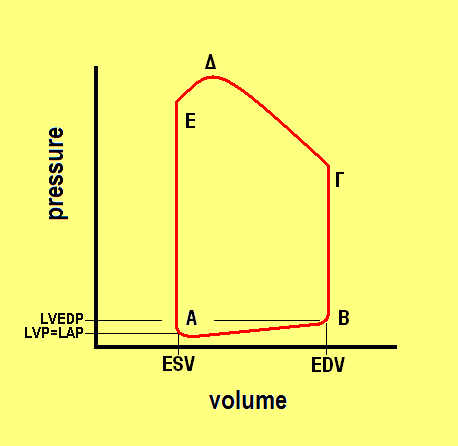 systolic pressure
ejection
relaxation
diastolic
pressure
stroke volume
contraction
filling
SV = EDV - ESV
EF = SV / EDV
Mechanical  Function of Left Ventricle - Cardiac Output
C.O. = SV  X  HR
C.O. (cardiac output)
SV  (stroke volume)
HR  (heart rate)
heart pumps whatever returns
during diastole
preload
systolic pressure
E = aortic  valve
closure
afterload
volume
diastolic
pressure
(effective arterial elastance)
Ea = Pes / SV
contractility
pressure
Mechanical  Function of Left Ventricle - Cardiac Output
WHAT DETERMINES CARDIAC OUTPUT ?
tissue metabolism determines cardiac output*
heart pumps whatever returns
during diastole
* (between limits)
Neural controls
Hormonal controls
Local  controls
VENOUS RETURN
(PRELOAD)
volume
TISSUE METABOLISM
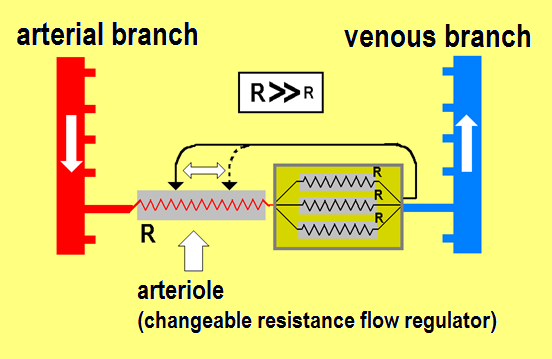 pressure
Mechanical  WORK of Left Ventricle
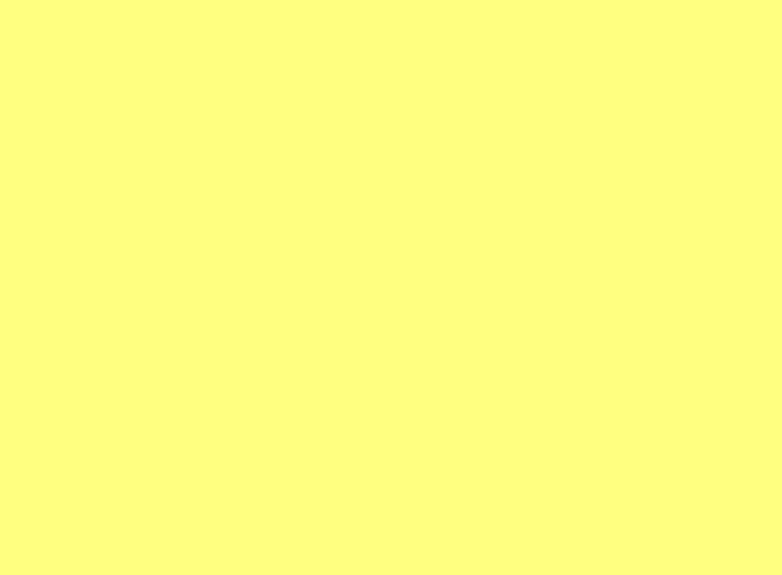 mechanical WORK is directly related to OXYGEN CONSUMPTION
cardiac output (CO) is a poor indicator of mechanical work
as the latest depends on the pressure level 
the product: pressure (P=Force/Surface) X volume (V=SurfaceXlengh)
has dimensions of work (W=FXl)
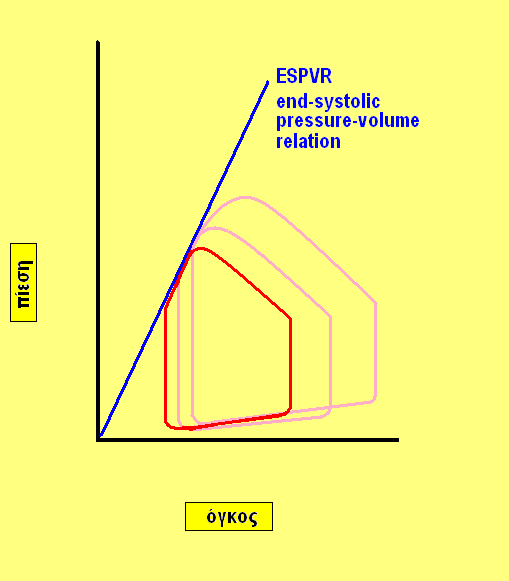 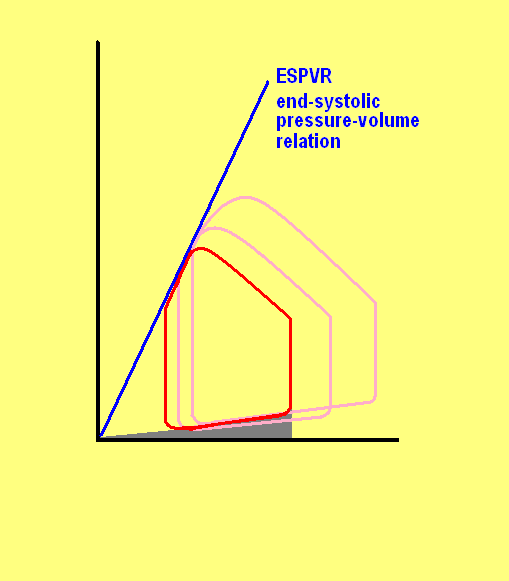 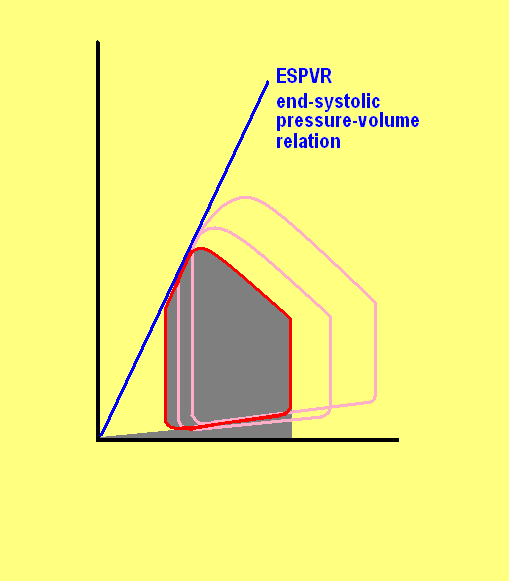 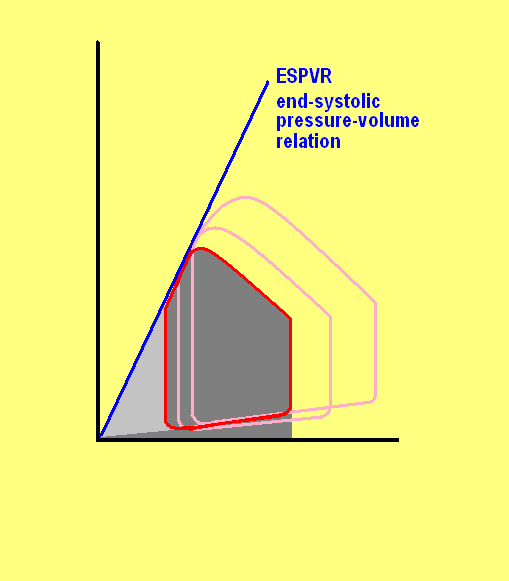 any increase in mechanical work
is accompanied by increased oxygen consumption,
and in patients with coronary artery disease,
it has detrimental effects
BASAL METABOLISM
EXTERNAL WORK (SV)
DYNAMIC ENERGY
HEART (LV) IS PERFUSED DURING DIASTOLE
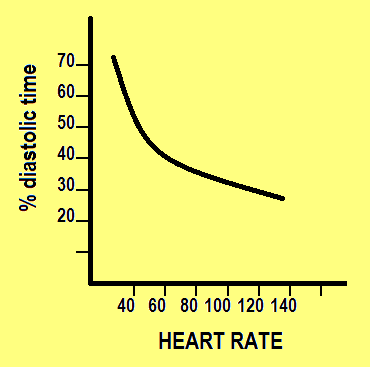 volume
pressure
Mechanical  WORK of Left Ventricle
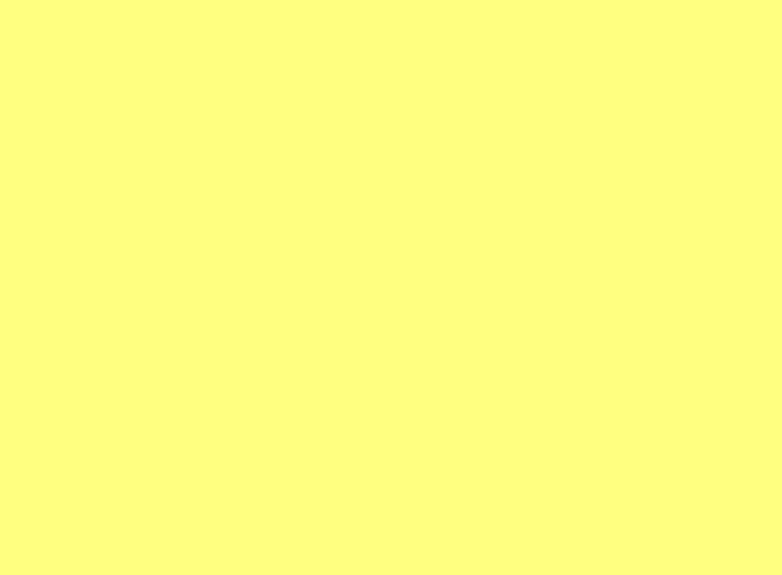 mechanical WORK is directly related to OXYGEN CONSUMPTION
cardiac output (CO) is a poor indicator of mechanical work
as the latest depends on the pressure level 
the product: pressure (P=F/S) X volume (V=SXl)
has dimensions of work (W=FXl)
any increase in mechanical work
is accompanied by increased oxygen consumption,
and in patients with coronary artery disease,
it has detrimental effects
HEART (LV) IS PERFUSED DURING DIASTOLE
tachycardia reduces more diastolic time than systolic time
tachycardia reduces oxygen delivery to the left ventricle
tachycardia increases the work of left the ventricle
tachycardia increases heart’s oxygen consumption
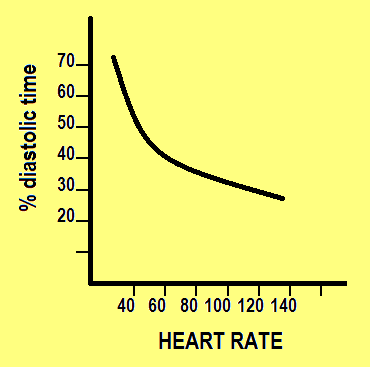 for the anesthesiologist
avoiding tachycardia
and increased work of left ventricle
is  “must” 
especially for patients with CAD
Effect of Regional Dyskinesis on Global LV Function
induced by apical administration of Esmolol
140
120
Baseline
Apical
Esmolol
100
β-1 cardioselective blocker
decreasing HR
negative inotropic effect
80
reduced contractility
ESPVR shifts downward and to the right
SV2
the effect on
Cardiac Output
is augmented by both the decrease in SV
and in HR
LV Pressure (mm Hg)
60
SV1
40
20
0
0
10
20
30
40
50
60
LV Volume (mL)
Strum & Pinsky. Anesth Analg 90: 252-261, 2000
Management of low flow states

A variety of clinical conditions lead to, or are accompanied by
a decrease in cardiac output  (insufficient for tissue needs)
(myocardial infarction, other causes of cardiogenic shock, pulmonary edema, hypovolemia, dehydration, hemorrhage,  allergic reactions, drug toxicity, sepsis etc)
 
Management of these life threading  situations is based on :
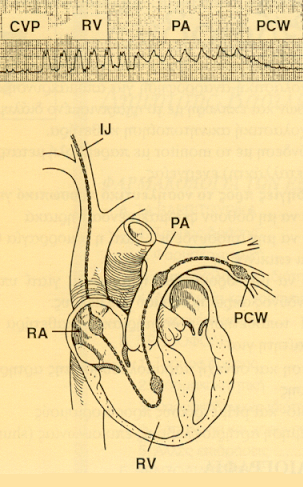 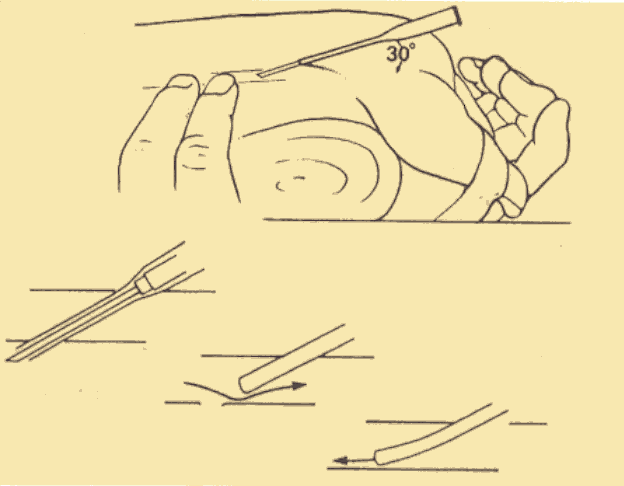 knowledge of the above individual parameters determining cardiac performance, and, in general, circulatory function
getting information from the patient (monitoring)
applying special (intensive) treatment
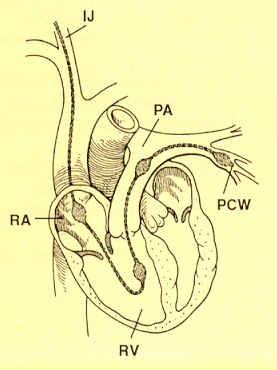 Management of low flow states
Estimation of RV preload (CVP, RAP, RVEDP)
Estimation of LV preload (PCWP)
Measurement of Cardiac Output (CO, CI)
Measurement of Stroke Volume (SV=CO/HR)
Estimation of systemic vascular resistance (SVR=(MAP-RAP)/CO)
Continuous measurement of saturation of mixed venous blood (SvO2)
getting information from the patient (monitoring)
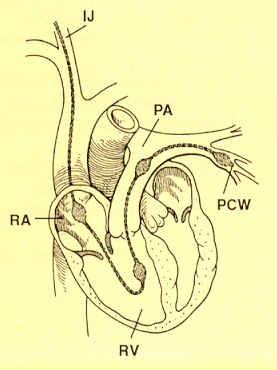 Management of low flow states
What is SvO2 ?
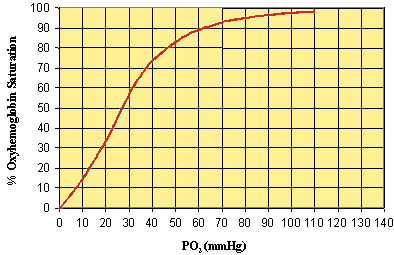 SaO2
SvO2
Continuous measurement of saturation of mixed venous blood (SvO2)
PvO2
PaO2
Important  especially in Cardiac Anesthesia and Intensive Care for the management of low flow states
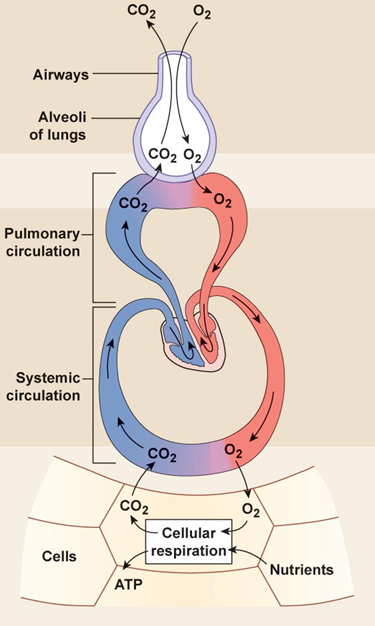 Management of low flow states
Continuous measurement of saturation of mixed venous blood (SvO2)
What is SvO2 ?
What shows SvO2 ?
DvO2
Arterial oxygen content CaO2≈SaO2 X Hg X 1,34
Tissue oxygen delivery DaO2=CaO2 X CO 
Mixed venous oxygen content ≈ SvO2 X Hg X 1,34
Oxygen return DvO2=CvO2 X CO
Oxygen consumption VO2 = DaO2 -  DvO2
DaO2
VO2  = DaO2 - DvO2  
         = (CaO2 – CvO2) X CO
         = (SaO2 - SvO2) X CO X Hg X 1,34

SvO2  = SaO2 – (VO2 / [CO X Hg X 1,34])
VO2
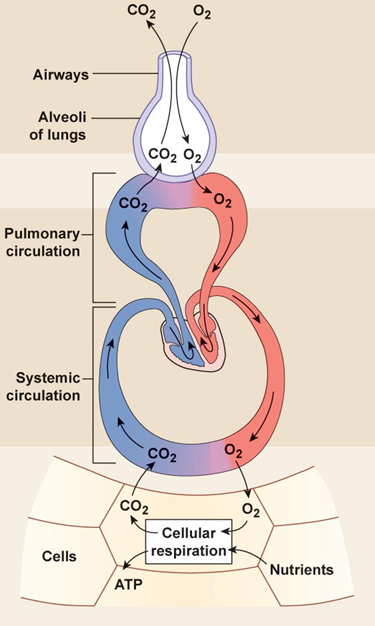 Management of low flow states
Continuous measurement of saturation of mixed venous blood (SvO2)
What is SvO2 ?
What shows SvO2 ?
DvO2
Arterial oxygen content CaO2≈SaO2 X Hg X 1,34
Tissue oxygen delivery DaO2=CaO2 X CO 
Mixed venous oxygen content ≈ SvO2 X Hg X 1,34
Oxygen return DvO2=CvO2 X CO
Oxygen consumption VO2 = DaO2 -  DvO2
DaO2
Determinants of SvO2
SaO2 
Hg 
CO
VO2
with SaO2, Hg,  VO2 relatively constant
SvO2  
is a continuous indicator of Cardiac Output
VO2
ΕΡΩΤΗΣΕΙΣ –ΑΠΑΝΤΗΣΕΙΣ

Σε ένα κλειστό σύστημα σταθερής ροής, η ταχύτητα ροής:
αυξάνεται όσο αυξάνεται η επιφάνεια διατομής
ελαττώνεται όσο αυξάνεται η επιφάνεια διατομής
τίποτε από τα παραπάνω (η ταχύτητα ροής είναι ανεξάρτητη από την επιφάνεια διατομής)

Κυκλώστε την λανθασμένη έκφραση από τις παρακάτω:
κατά την υποθερμία, οι περιφερικές αντιστάσεις αυξάνονται
οξεία ελάττωση  του αιματοκρίτη (πχ: αιμοαραίωση από χορήγηση  υγρών) έχει σαν αποτέλεσμα την αύξηση των περιφερικών αντιστάσεων
στις περιφερικές αντιστάσεις αντανακλούν τα γεωμετρικά χαρακτηριστικά του αγγειακού δικτύου (αγγειοσύσπαση-αγγειοδιαστολή), τα ρεολογικά χαρακτηριστικά του αίματος (ιξώδες) και τα χαρακτηριστικά της ροής (ομαλή-νηματώδης, στροβιλώδης)
Οι περιφερικές αντιστάσεις εξαρτώνται κυρίως από τη διέγερση του συμπαθητικού και λιγότερο από τη διέγερση του παρασυμπαθητικού
Η ταχυκαρδία έχει καταστρεπτικό αποτέλεσμα στους ασθενείς με στεφανιαία νόσο γιατί :
αυξάνεται η χρονική διάρκεια της συστολής και αυξάνεται έτσι η κατανάλωση οξυγόνου από το μυοκάρδιο
αυξάνεται η χρονική διάρκεια της διαστολής και αυξάνεται έτσι η κατανάλωση οξυγόνου από το μυοκάρδιο
αυξάνεται υπέρμετρα η κατανάλωση οξυγόνου από το ερεθισματαγωγό σύστημα
ελαττώνεται ο χρόνος άρδευσης της καρδιάς
τίποτε από τα παραπάνω
Στο παράπλευρο σχήμα, ενδοφλέβια χορήγηση νιτρογλυκε-ρίνης σε συνήθη δόση (ταχείας δράσης αγγειοδιαστολή, κυ-ρίως φλεβοδιαστολή) στον φυσιολογικό άνθρωπο (καμπύλη α) έχει σαν αποτέλεσμα :
την καμπύλη β
την καμπύλη γ
δεν αναμένεται μεταβολή
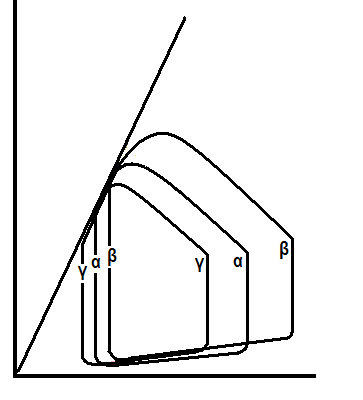 Στο παράπλευρο σχήμα, οι τρεις καμπύλες αντιπροσωπεύ-ουν τρεις διαφορετικές καταστάσεις του κυκλοφορικού
με την ίδια, όμως, καρδιακή παροχή. Σε ποια κατάσταση η συχνότητα σφύξεων είναι μεγαλύτερη ;
1.	στην καμπύλη α
στην καμπύλη β
στην καμπύλη γ